Малоэнергоемкие технические средства отечественного производства
 для дистанционного контроля технологических режимов работы скважин
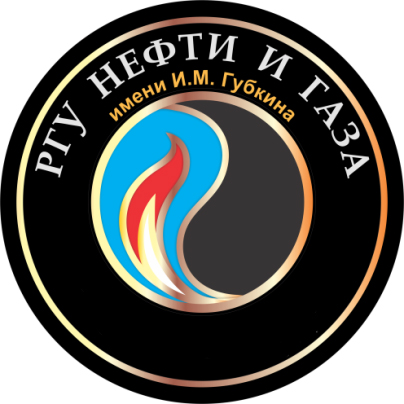 О.В. Ермолкин, д.т.н., профессор
РГУ нефти и газа (НИУ) имени И.М. Губкина
ИЗМЕРЕНИЕ  РАСХОДА  ФАЗ  ГАЗОЖИДКОСТНОГО  ПОТОКА  ДВУМЯ  РАСХОДОМЕРАМИ  ПЕРЕМЕННОГО  ПЕРЕПАДА  ДАВЛЕНИЯ
Agar
ДФР-1   (НПО «Вымпел»)
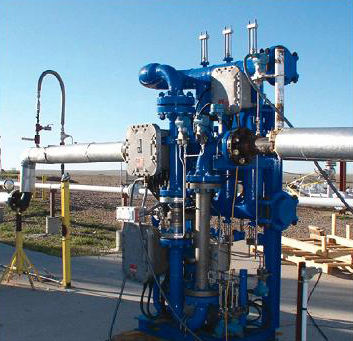 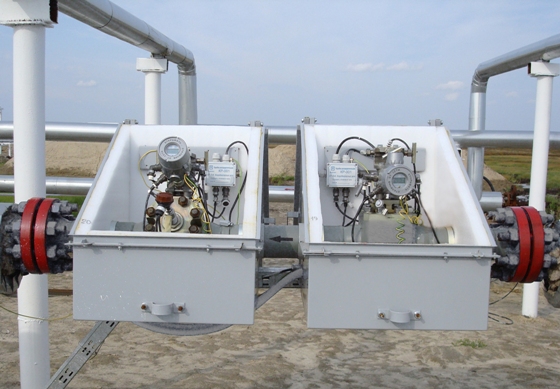 2
ОСНОВНЫЕ  СООТНОШЕНИЯ  ДВУХФАЗНОЙ  РАСХОДОМЕТРИИ
3
ОЦЕНКА  ТОЧНОСТИ  ИЗМЕРЕНИЯ  ДЕБИТА  ГАЗОКОНДЕНСАТНЫХ  СКВАЖИН
QГО  = 150 тыс.м3/сут;  QК = 30 м3/сут ;    P = 5 МПа
QСМ  = 3000 м3/сут ;    QГ = 2970 м3/сут ;    β = 0,99
Исходные погрешности:
10%  для  ρСМ
5%  для  QСМ
Расчётные  значения:
4
СМЕШАННЫЕ  ТЕХНОЛОГИИ  ПОСТРОЕНИЯ  МНОГОФАЗНЫХ  РАСХОДОМЕРОВ
Schlumberger
Pietro Fiorentini
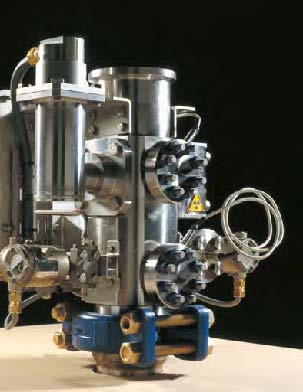 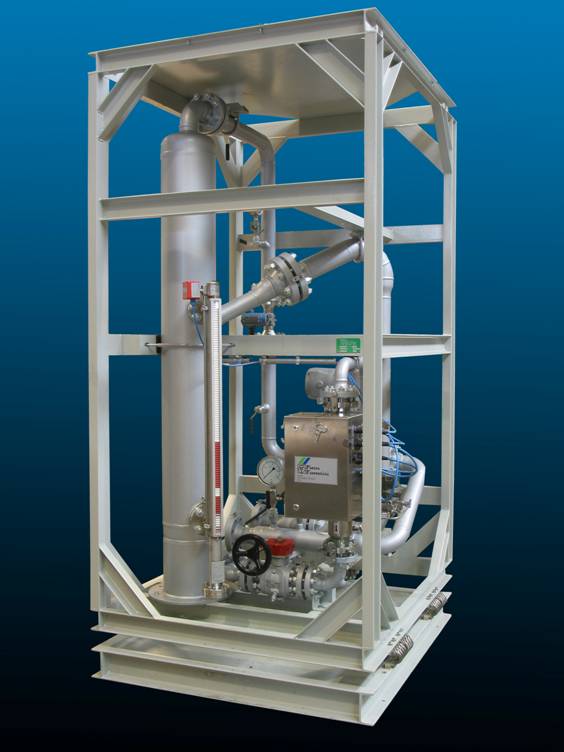 ГА3 (%) + КОНДЕНСАТ (%) + ВОДА (%) = 100 %
5
ОСНОВНЫЕ  ИЗМЕРИТЕЛЬНЫЕ  СООТНОШЕНИЯ  МНОГОФАЗНОЙ  РАСХОДОМЕТРИИ  (SCHLUMBERGER)
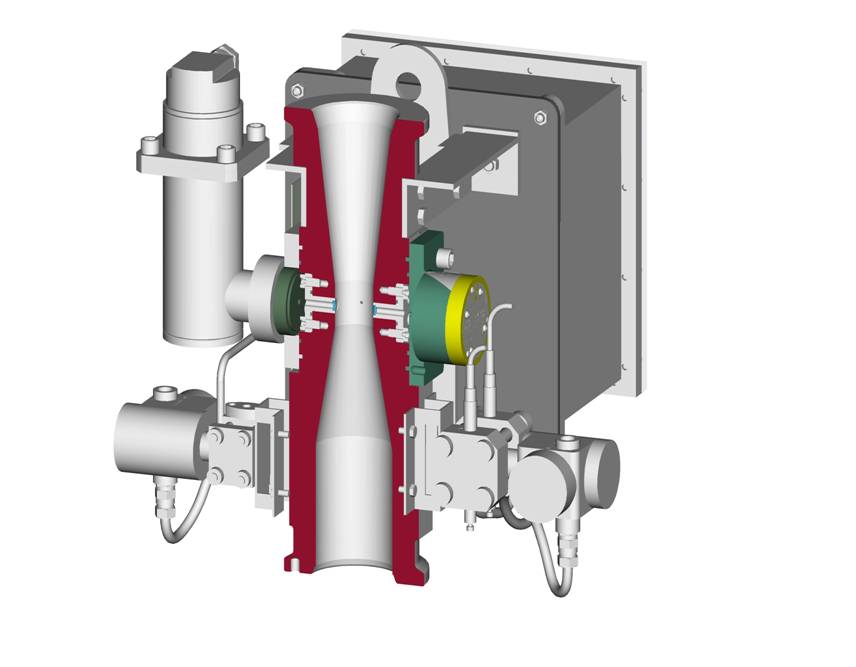 6
ОЦЕНКА  ТОЧНОСТИ ИЗМЕРЕНИЯ  ЖИДКОСТИ(ГАЗОВОГО  КОНДЕНСАТА  И  ВОДЫ)  В  ПРОДУКЦИИ    ГАЗОКОНДЕНСАТНОЙ  СКВАЖИНЫ
QГО  = 150 тыс.м3/сут;   QК = 30 м3/сут ;   QВ = 3 м3/сут
αГ=0,989;    αК=0,01;    αВ=0,001;
при  P=5 МПа
Ошибка 1% для  αГ
Тогда:
7
ОСОБЫЕ ТРЕБОВАНИЯ К СРЕДСТВАМ КОНТРОЛЯ И ИЗМЕРЕНИЯ ПРОДУКЦИИ СКВАЖИН
На газовых скважинах :
Надежное и достоверное измерение дебита газа в потоках продукции с возможным содержанием примесей воды и песка;
Контроль примесей воды с оценкой их количества;
Контроль твердых примесей (песка) с оценкой их количества.
На газоконденсатных скважинах :
Надежное и достоверное измерение дебита газа и дебита газового конденсата в потоках продукции с возможным содержанием примесей воды и песка;
Контроль примесей воды с оценкой их количества;
Контроль твердых примесей (песка) с оценкой их количества.
8
Системы контроля технологических параметров Многофазных потоков скважин серии «Поток»
предназначены для технологических измерений расходных и термобарических параметров многофазного потока продукции скважин
эффективно работают и определяют расходы фаз (газовой, жидкой)   потоков с высокими газовыми факторами без предварительной сепарации
позволяют регистрировать в потоке продукции и оценивать количество примесей воды и песка
в основе измерений расхода фаз многофазного потока – запатентованный спектрометрический метод
9
СИСТЕМЫ ТЕХНОЛОГИЧЕСКОГО КОНТРОЛЯ  «ПОТОК»
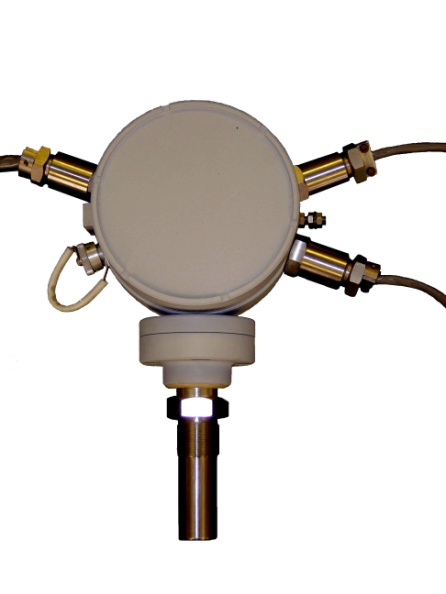 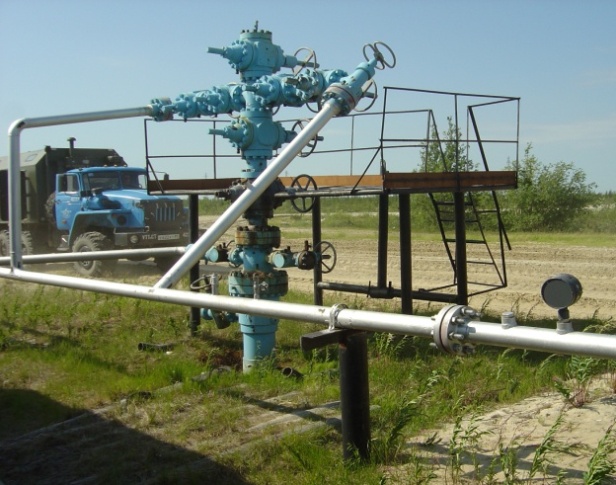 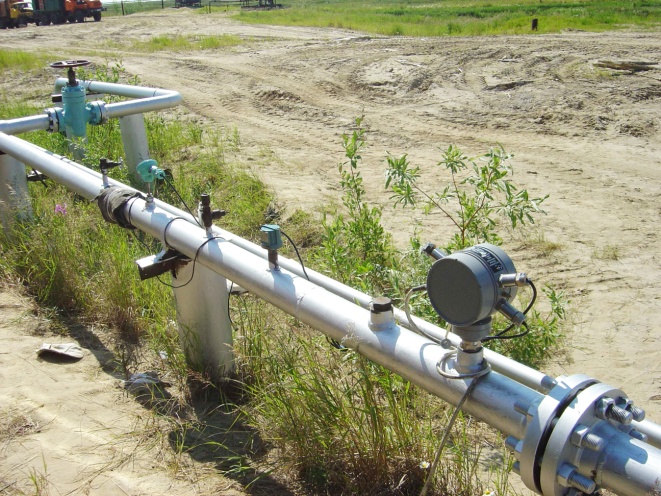 Измеряемые  и контролируемые 
параметры :
Основные  достоинства :
Эффективность работы в жестких эксплуатационных условиях в потоках продукции с примесями воды и песка.
Погрешности измерения дебита газа (на газовых скважинах),  дебита газа и газового конденсата (на газоконденсатных скважинах) не превышают  5 ÷ 7 %.
Позволяют раздельно регистрировать и количественно оценивать содержание примесей воды и песка в  многофазном потоке смеси.
Компактность многопараметрического датчика.
Работоспособность в суровых климатических условиях      (-50°С ÷ +70°С) без применения теплоизолирующих кожухов и электрообогрева.
Дебит  газа
Дебит  газового конденсата
Вынос  воды
Вынос  песка
Температура
Давление
10
Результаты специальных исследований 
газовой скважины № 324. 
(экспресс-градуировка системы «Поток» )
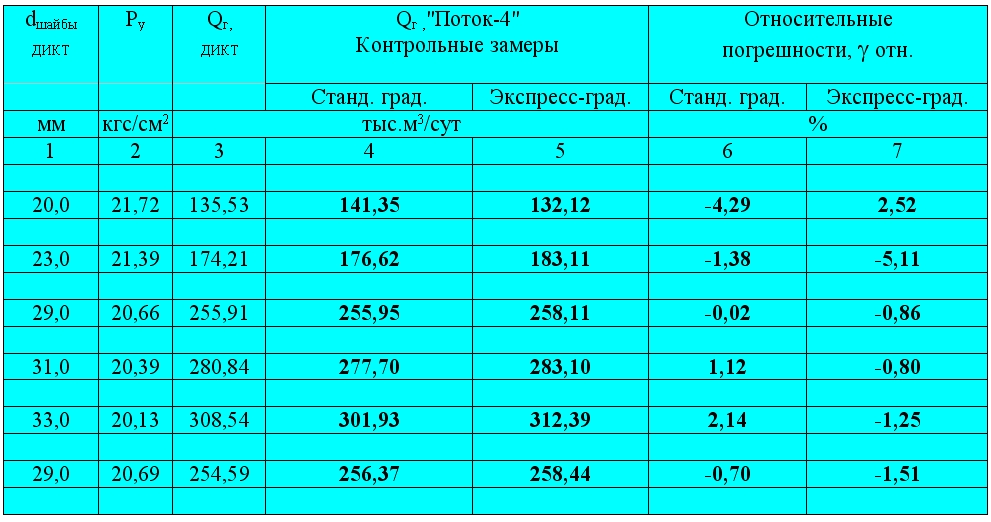 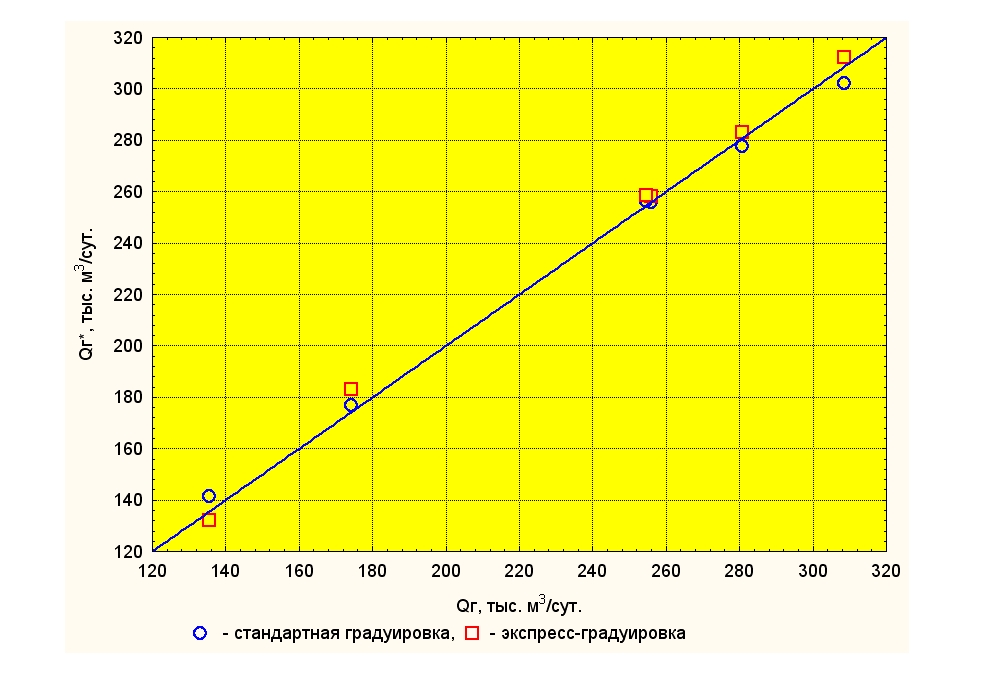 Экспериментальные зависимости 
расхода газа (Qг*), измеренного 
системой "Поток-4» по стандартной 
и экспресс-градуировке, от расхода 
газа (Qг), измеренного по ДИКТ
11
Результаты специальных исследований газоконденсатной скважины №1312 при контроле дебита газа сепарации. (экспресс-градуировка системы «Поток» )
Зависимости расхода газа сепарации от устьевого давления.
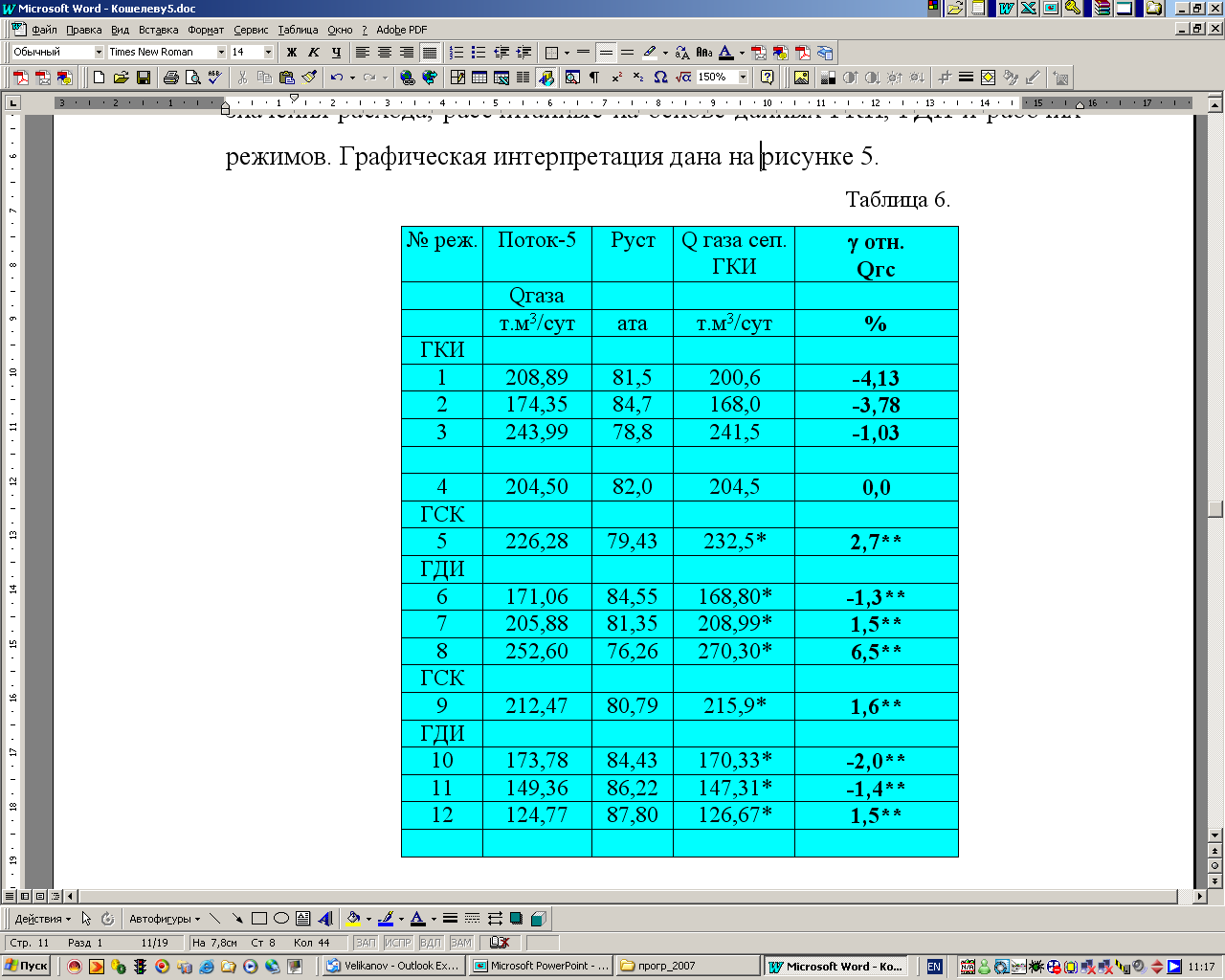 *- прогнозные значения, вычисленные по измеренному устьевому давлению и зависимости Q1=f1(Руст.),
    где Q1 - расход газа сепарации;
**- погрешности по сравнению с прогнозными значениями.
Иллюстрация сходимости результатов ГКИ, ГДИ и ГСК с показаниями
системы "Поток-5" при использовании экспресс-градуировки
12
Результаты специальных исследований газоконденсатной скважины №1312 при контроле дебита стабильного конденсата. (экспресс-градуировка системы «Поток» )
Зависимости расхода стабильного конденсата от устьевого давления.
*- прогнозные значения, вычисленные по измеренному устьевому давлению и зависимости Q2=f2(Руст.), где Q2  -расход стабильного конденсата;
**- погрешности по сравнению с прогнозными значениями.
Иллюстрация сходимости результатов ГКИ, ГДИ и ГСК с показаниями системы "Поток-5" при использовании экспресс-градуировки.
13
Результаты специальных исследований газоконденсатной скважины №2302 при контроле выноса воды.
(экспресс-градуировка системы «Поток» )
Примечание * - опорный режим градуировки
Зависимость измеренного на сепараторе  расхода воды от рассчитанного по модели
14
УСТАНОВКА, МОДЕЛИРУЮЩАЯ РЕЖИМ РАБОТЫ СКВАЖИНЫ С ПРИМЕСЯМИ ВОДЫ И ПЕСКА
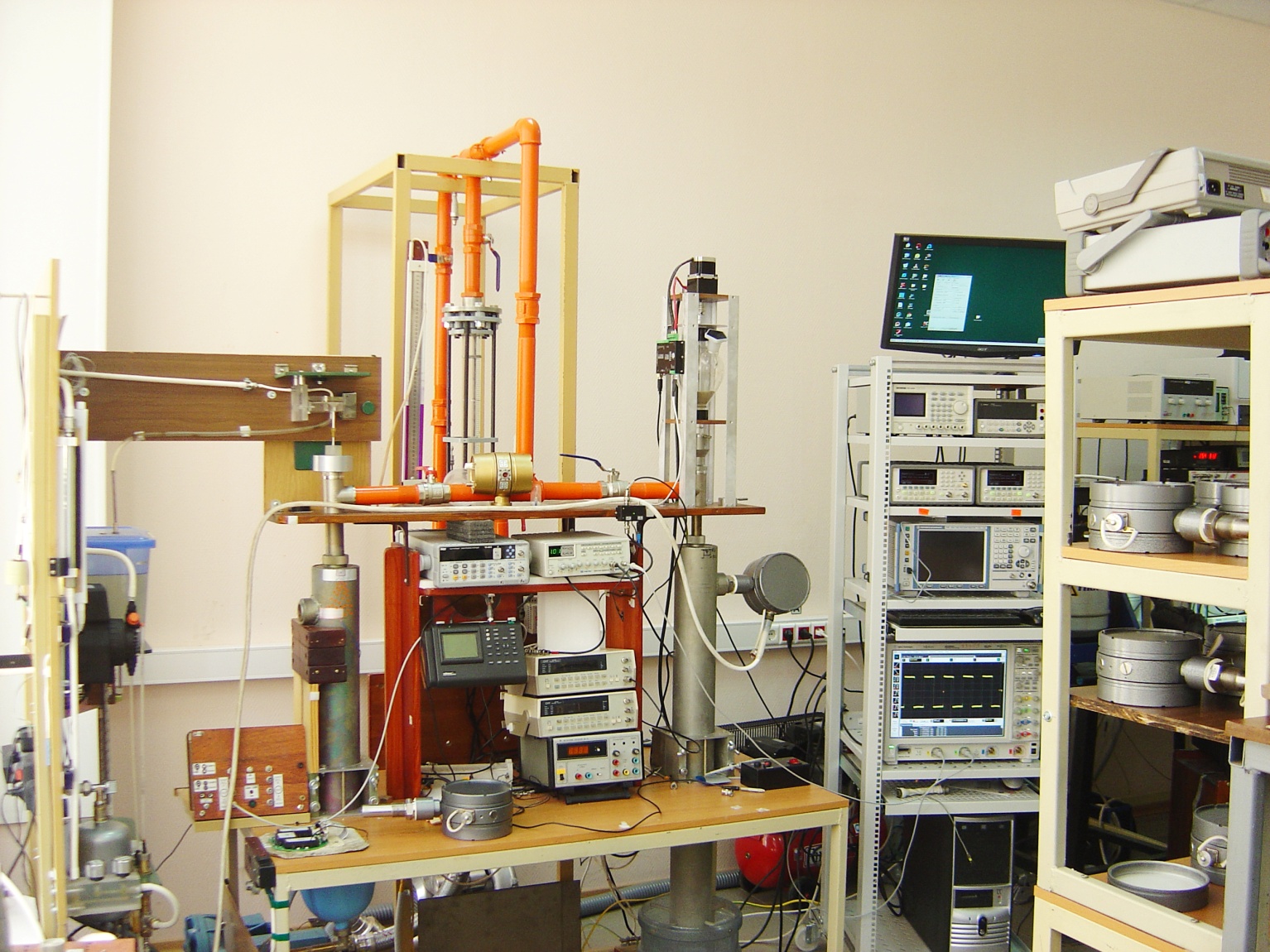 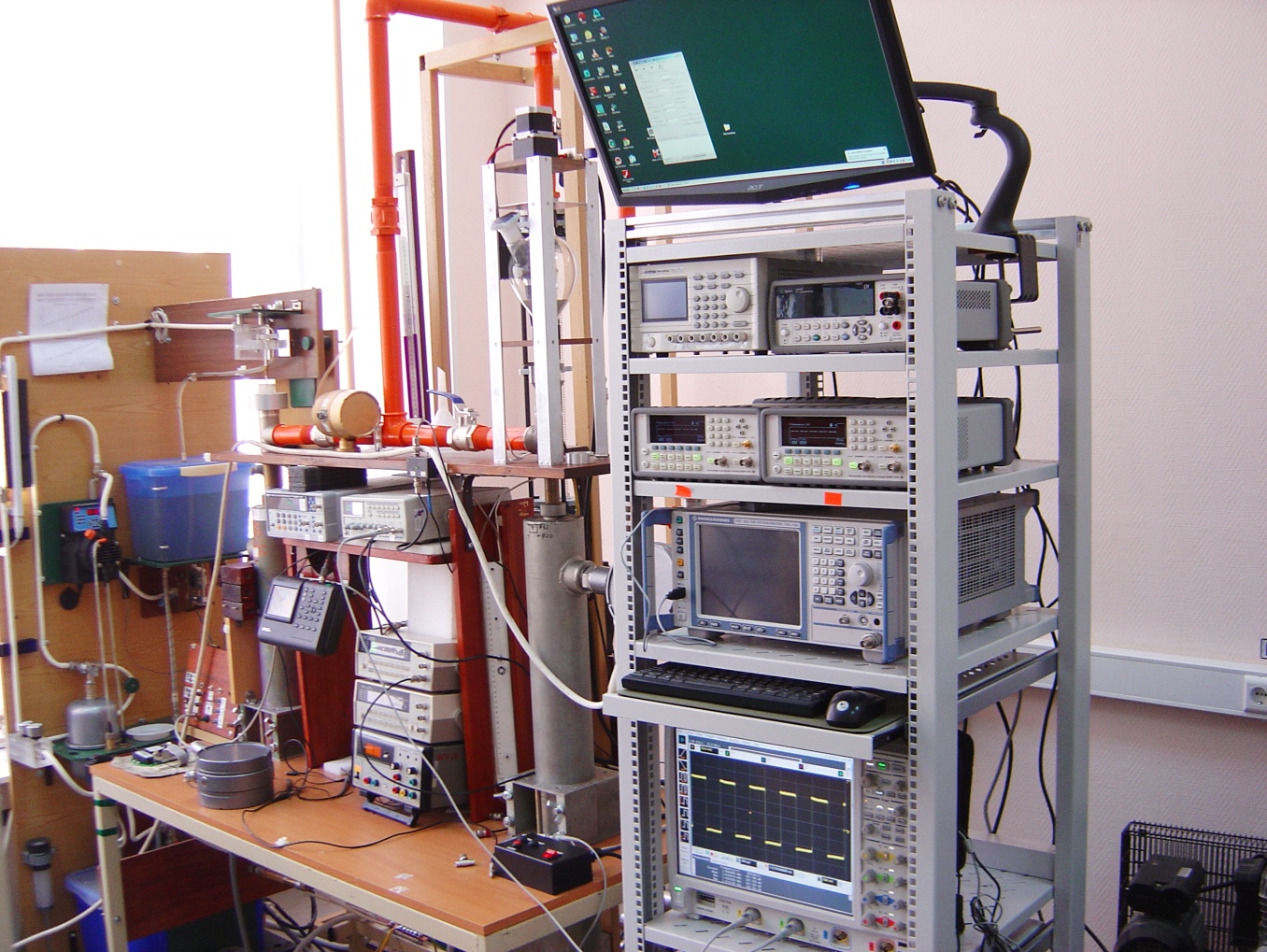 15
Лабораторные исследования каналов регистрации примесей
Информационная модель расхода примесей воды
Информационная модель удельного содержания примесей песка
пр= 4,5%.
пр= 2,54%.
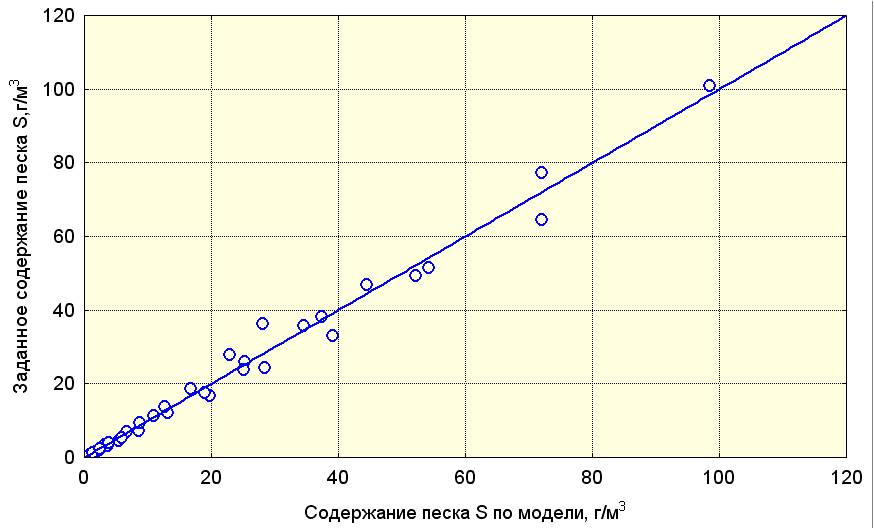 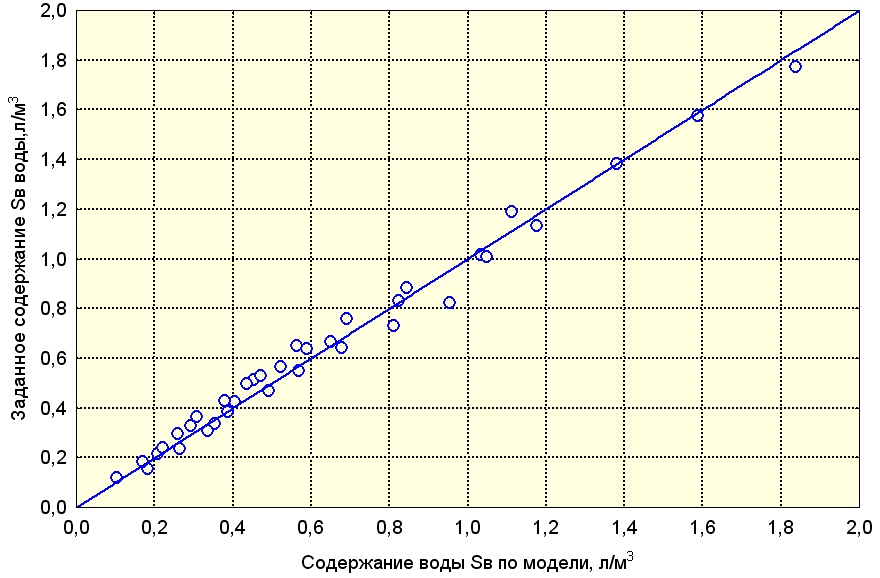 Qг=8;   Qг=13;   Qг=18;   Qг=23
Qг=8;   Qг=13;   Qг=18;   Qг=23
16
ОСОБЫЕ ТРЕБОВАНИЯ К СРЕДСТВАМ КОНТРОЛЯ СКВАЖИН ПРИ ВНЕДРЕНИИ МАЛОЛЮДНЫХ ТЕХНОЛОГИЙ
Возможность работы в составе кустовых систем автоматизации и управления:
наличие стандартных цифровых интерфейсов;
работа по стандартным цифровым протоколам обмена информацией.
Потенциальная возможность работы в автономном режиме с обеспечением дистанционного контроля:
низкое энергопотребление;
совместимость со стандартными сертифицированными приемо-передающими устройствами.
17
Скважинный измерительный модуль (СИМ) (многопараметрический датчик системы Поток-6)
СИМ – основной элемент системы «Поток-6» в комплекте с цифровым датчиком давления представляет собой многопараметрический  интеллектуальный датчик, позволяющий определять:
1. расход газа;
2. расход жидкости;
3. давление продукции;
4. температуру продукции;
5. интенсивность выноса примесей воды;
6. интенсивность выноса абразивного песка.
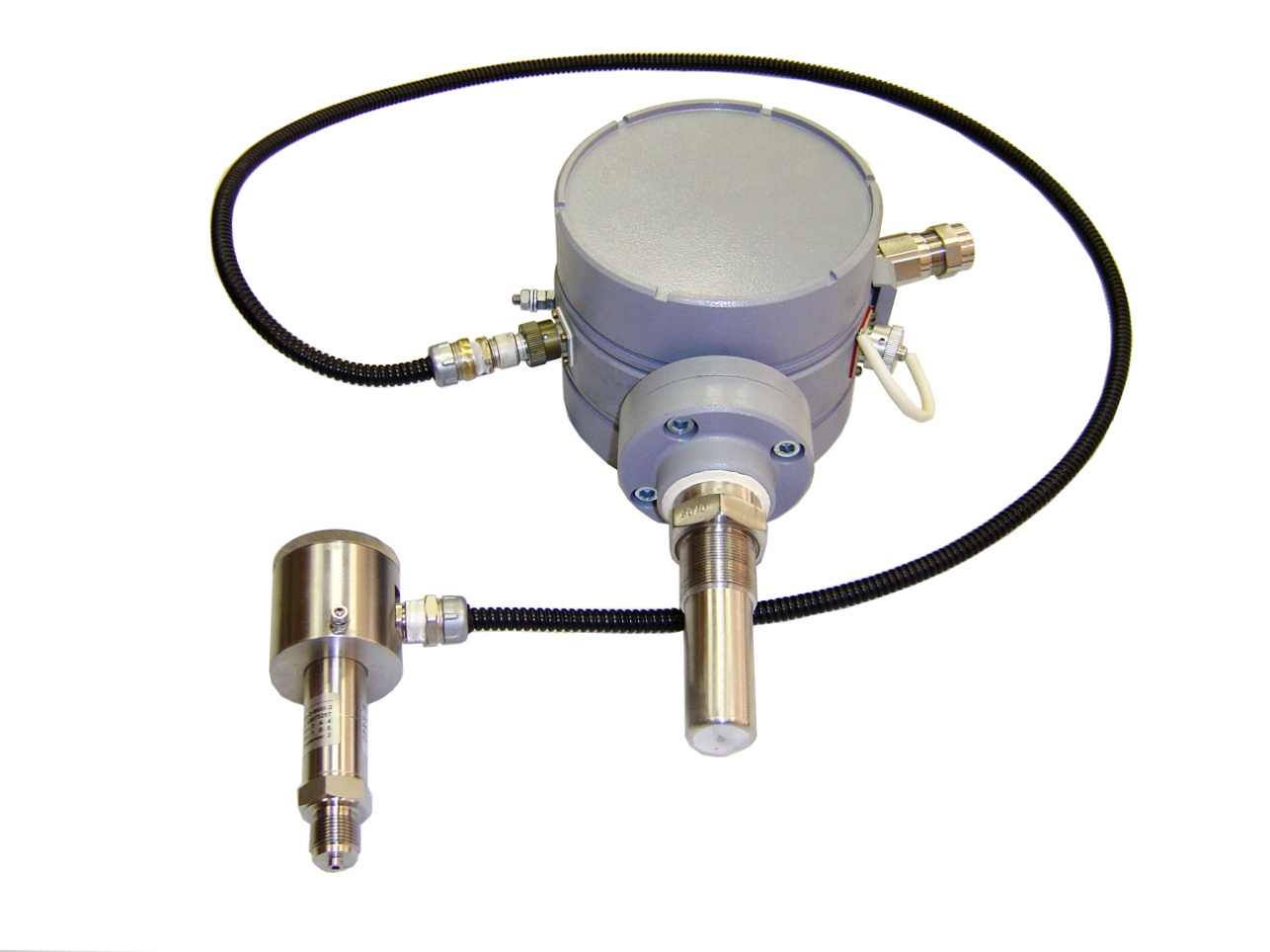 «Полевая шина» Modbus RTU, EIA/TIA RS-485
Электронный блок СИМ
Инженерный разъем
Преобразователь пульсаций давления, преобразователь
ударного воздействия примесей
Датчик давления
с цифровым выходом (RS-485, Modbus)
Первичный измерительный преобразователь температуры
18
Устройства системы «ПОТОК-6»
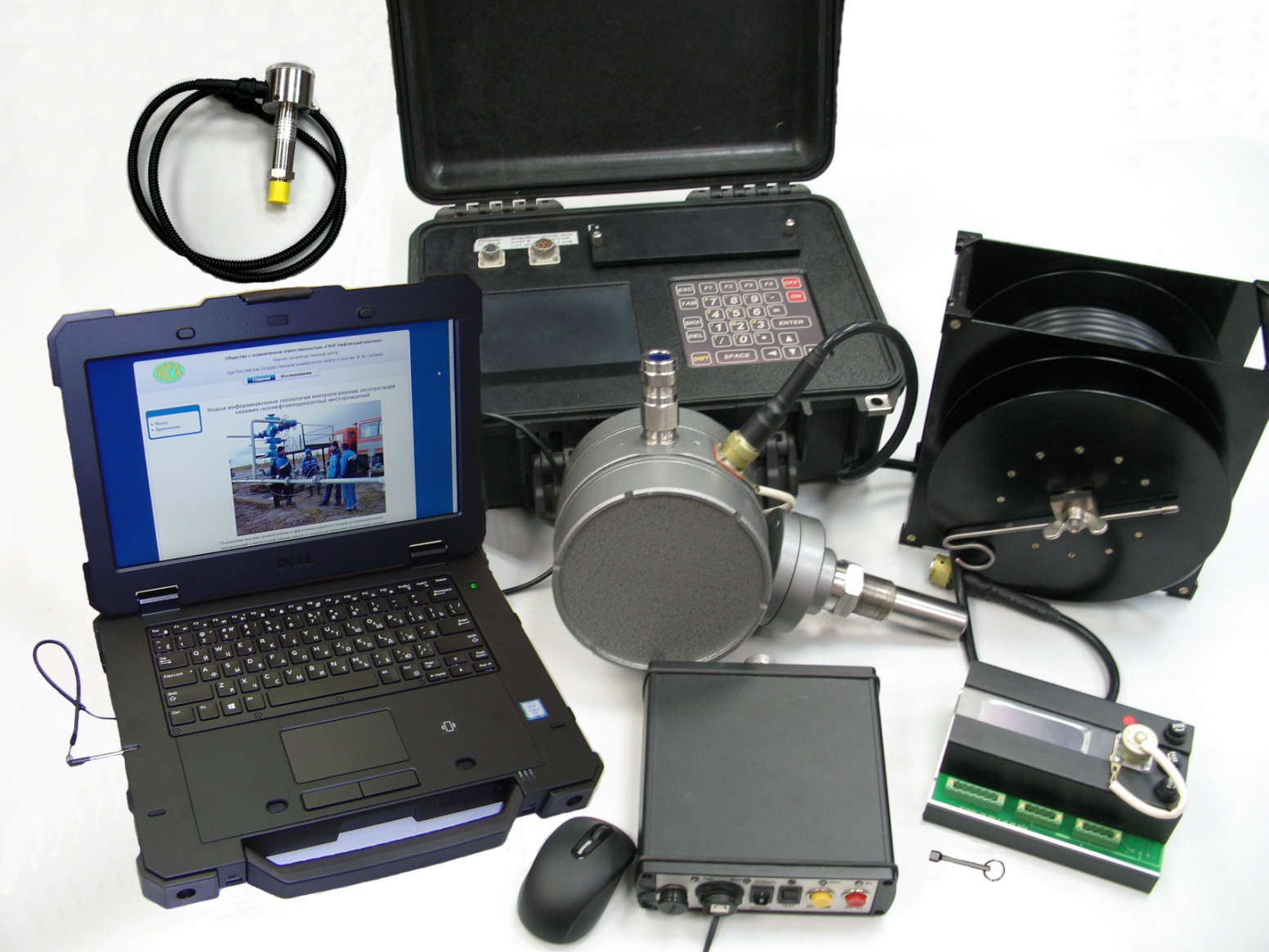 3
2
8
1
4
6
7
5
1 – скважинный измерительный модуль (СИМ), 2 -тест-коммуникатор, 3 - датчик давления,
4 – ПК, 5 – блок связи с ПК, 6 – коммуникационный контроллер с магнитным ключом  7,
8 – универсальный кабель связи на транспортной катушке
19
Сертификация и документация
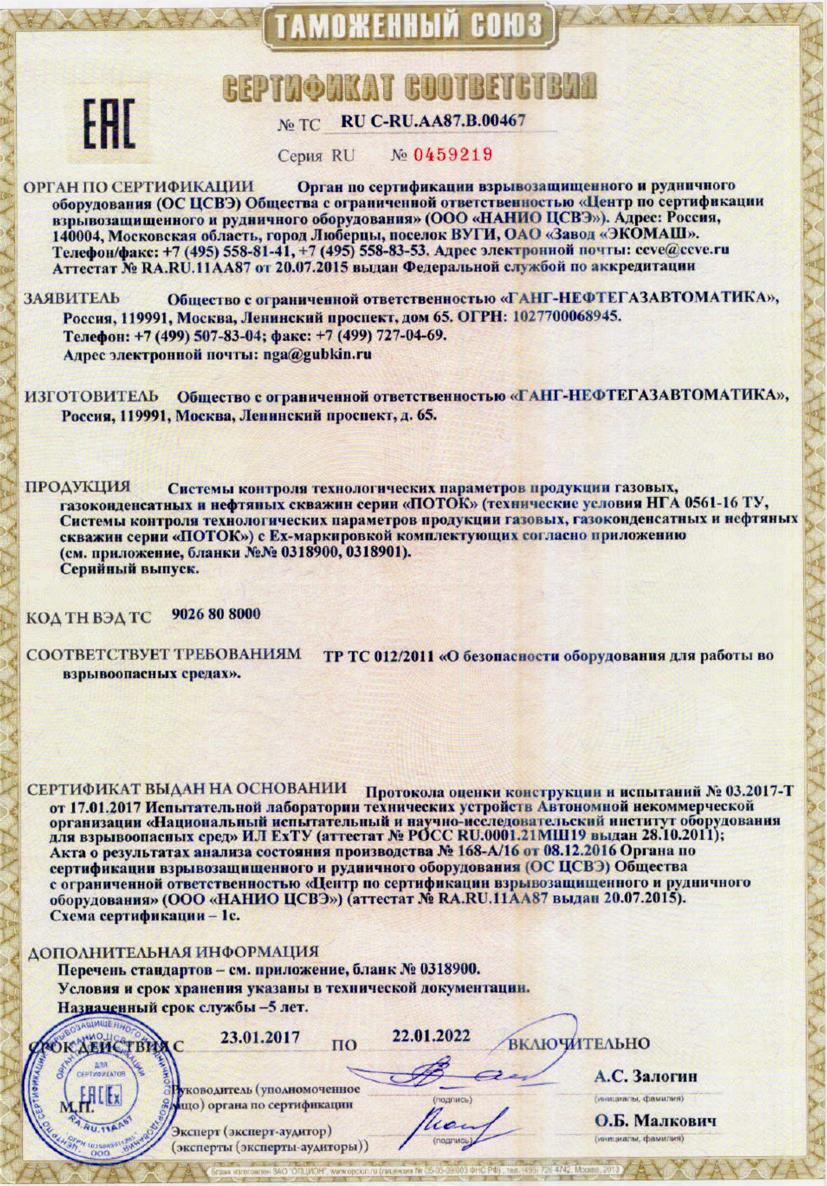 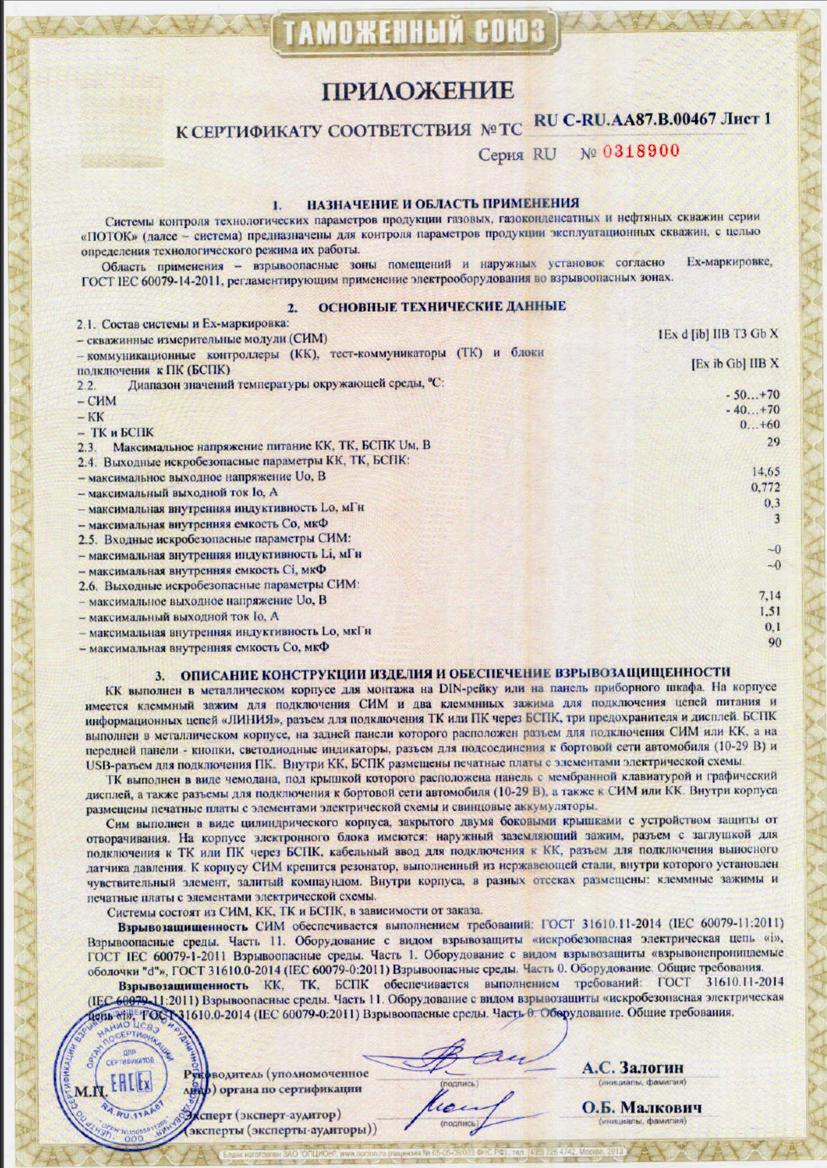 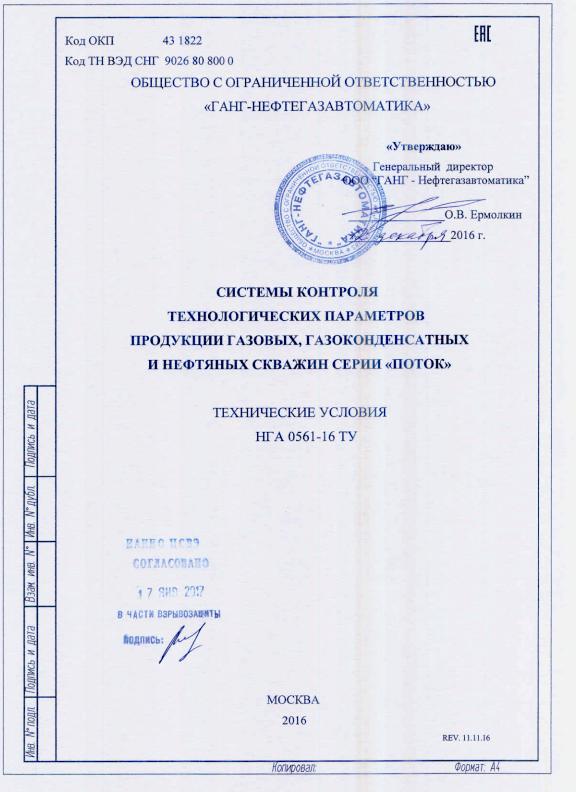 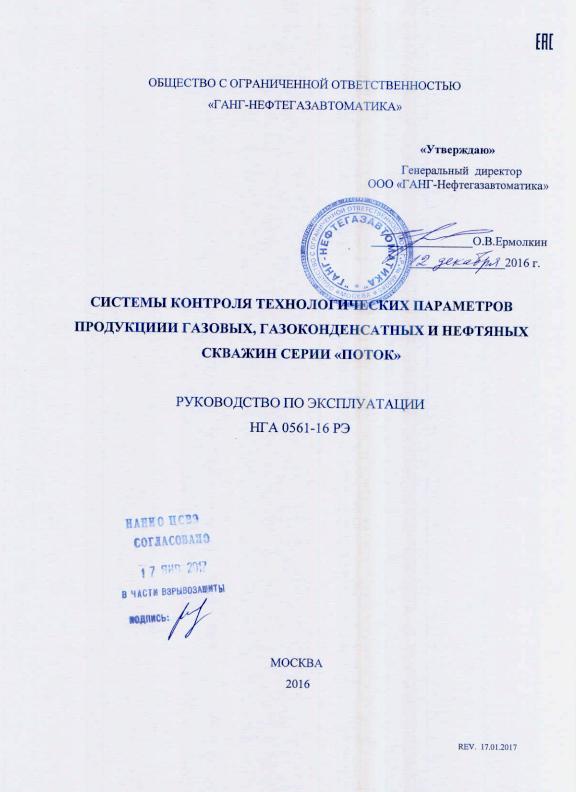 Системы «Поток-6» сертифицированы для серийного выпуска по утвержденным техническим условиям в соответствии с требованиями Таможенного Союза для работы на взрывоопасных объектах. Системы соответствуют требованиям ТР ТС 012/2011 «О безопасности оборудования для работы во взрывоопасных средах», ГОСТ 31610.0-2014  (IEC 60079-0:2011), ГОСТ IEC 60079-1-2011, ГОСТ 31610.11-2014  (IEC 60079-11:2011),  в.т.ч. в присутствии сероводородов.
Исполнение систем «Поток-6» отвечает эксплуатационным и климатическим условиям Крайнего Севера и Сибири. СИМ системы «Поток-6» предназначены для работы при температуре окружающей среды от минус 50 оС до +70 оС без применения дополнительного обогрева или теплоизоляционных контейнеров
20
[Speaker Notes: пасности]
Благодарю 
за  внимание
21
Коммуникационный контроллер (КК)
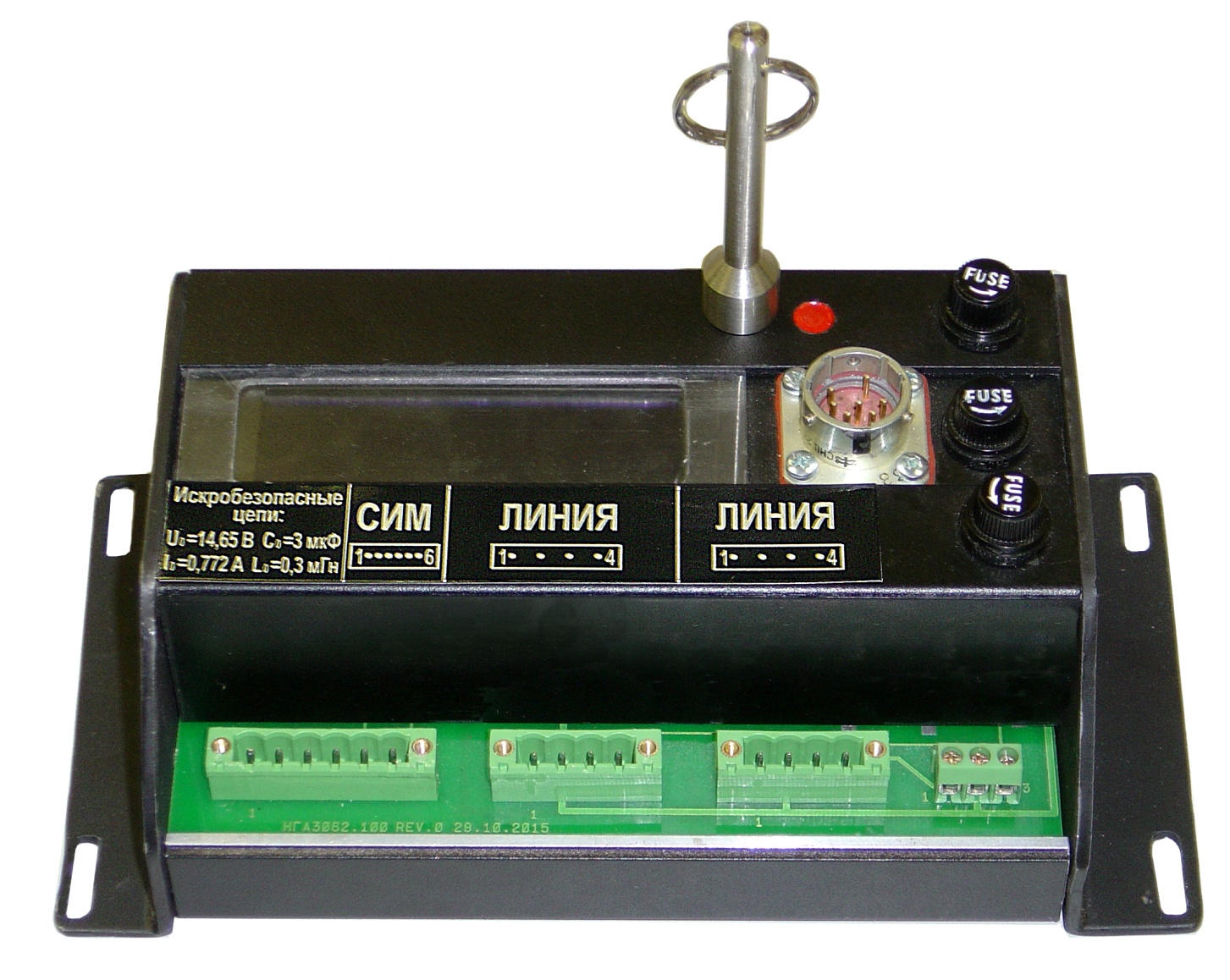 Магнитный ключ
Магнитная кнопка
Дисплей
Инженерный разъем
Разъемы подключения «полевой шины» и СИМ
Коммуникационный контроллер (КК) предназначен для обмена данными по «полевой шине», конфигурирования настроек интерфейса, сетевого адреса устройства, а также отображения на встроенном дисплее основных параметров СИМ системы «Поток-6».
В КК встроен модуль преобразования питания СИМ.
22
Блок связи с ПК (БСПК)
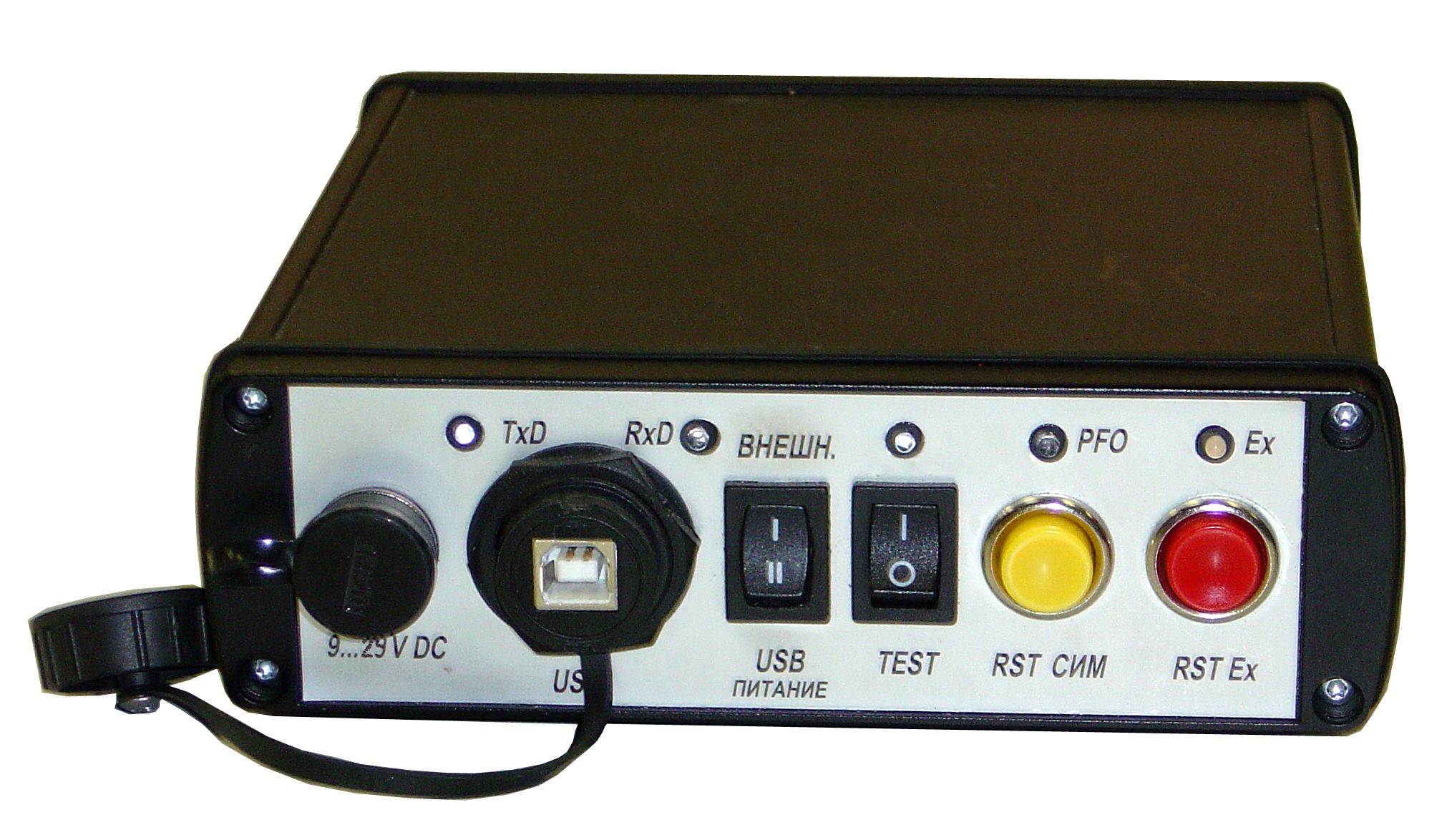 БСПК осуществляет функции преобразования интерфейса ПК (USB) в RS-485 для связи ПК и СИМ, обеспечения СИМ дополнительным питанием  при подключении к ПК (если необходимо), обмен служебными сигналами с СИМ для перезапуска ПО СИМ и сигнализации, а также имеет переключатель работы в режим тестирования СИМ, предназначенный для использования вне промысловых условий.
Подключение с использованием БСПК может осуществляться как непосредственно к инженерному разъему СИМ, так и к инженерному разъему  коммуникационного контроллера (КК). Подключение производится с использованием специального универсального хладостойкого кабеля на транспортной катушке.
23
Программное обеспечение  портативного
сервисного устройства
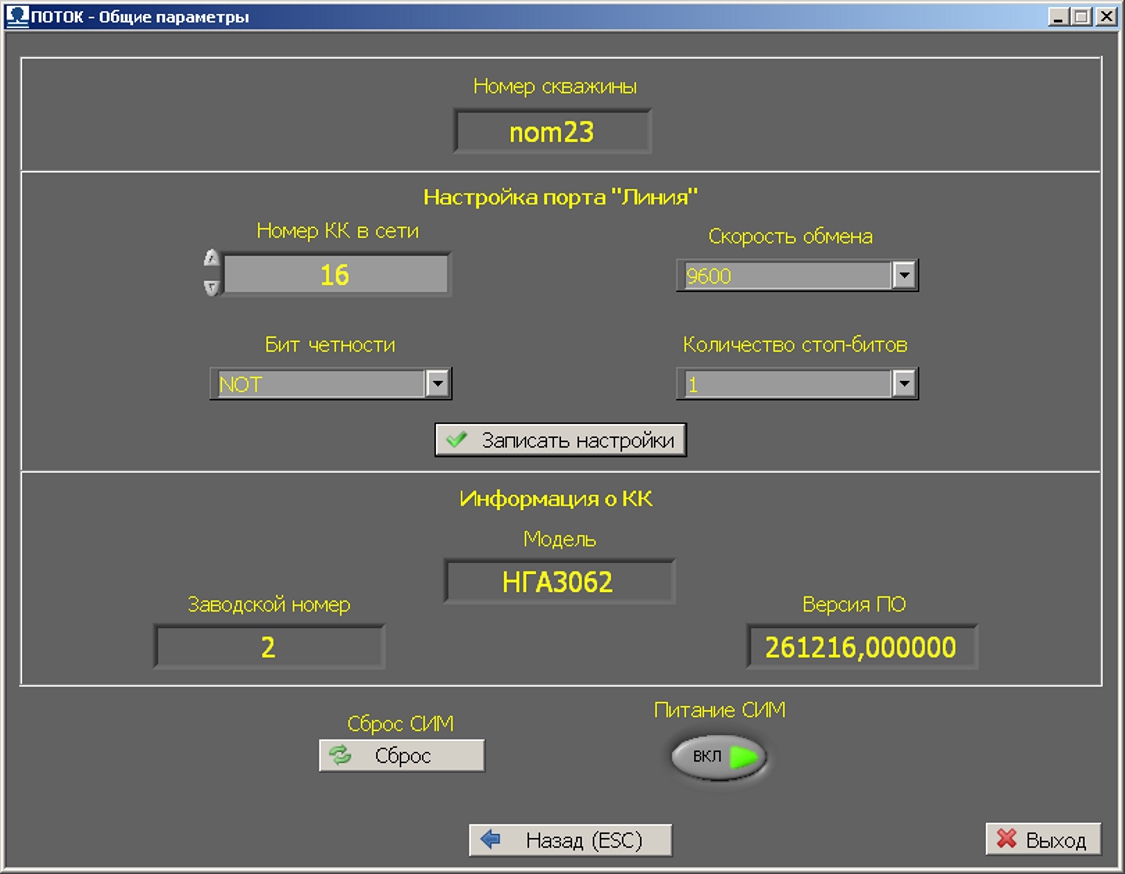 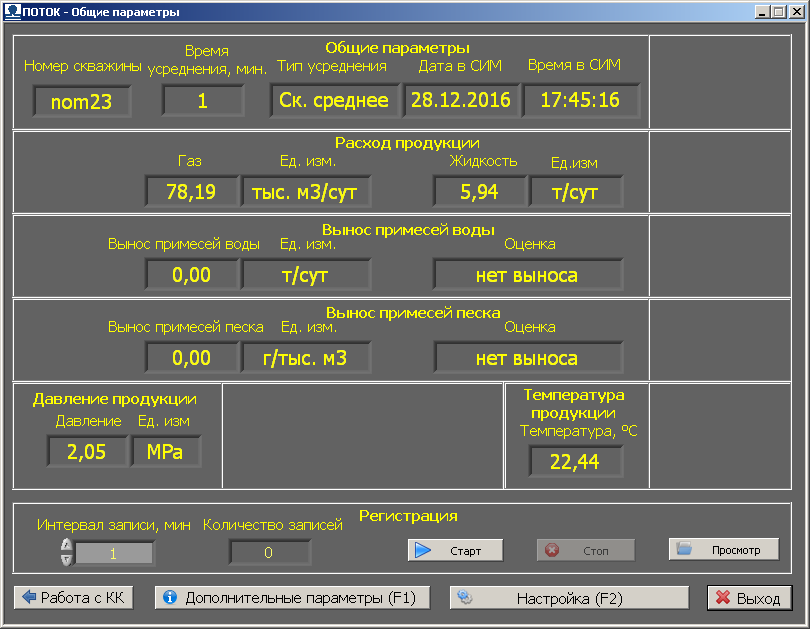 Специализированное портативное сервисное устройство (на базе промышленного переносного ПК или тест-коммуникатор) оснащается  программным обеспечением для конфигурирования, градуировки, тестирования СИМ и КК и регистрации измерительных параметров.
Фрагменты операторского интерфейса ПО сервисного устройства
24
В основе измерений - спектрометрический метод
Характерный частотный спектр выходного  сигнала датчика флуктуаций давления
Измерительный преобразователь расхода
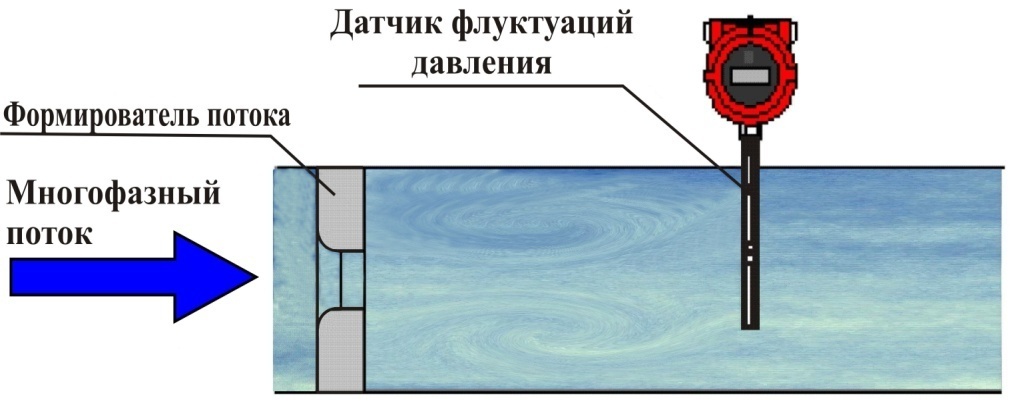 S(f) – спектральная плотность
           мощности сигнала. 
f – частота сигнала.
Ж , Г, П - области, в которых мощность спектральных состав-ляющих, в основном, зависит, соответственно, от расхода жидкости и расхода газа, количества твердых примесей в смеси.
Техническая реализация измерительного преобразователя расхода
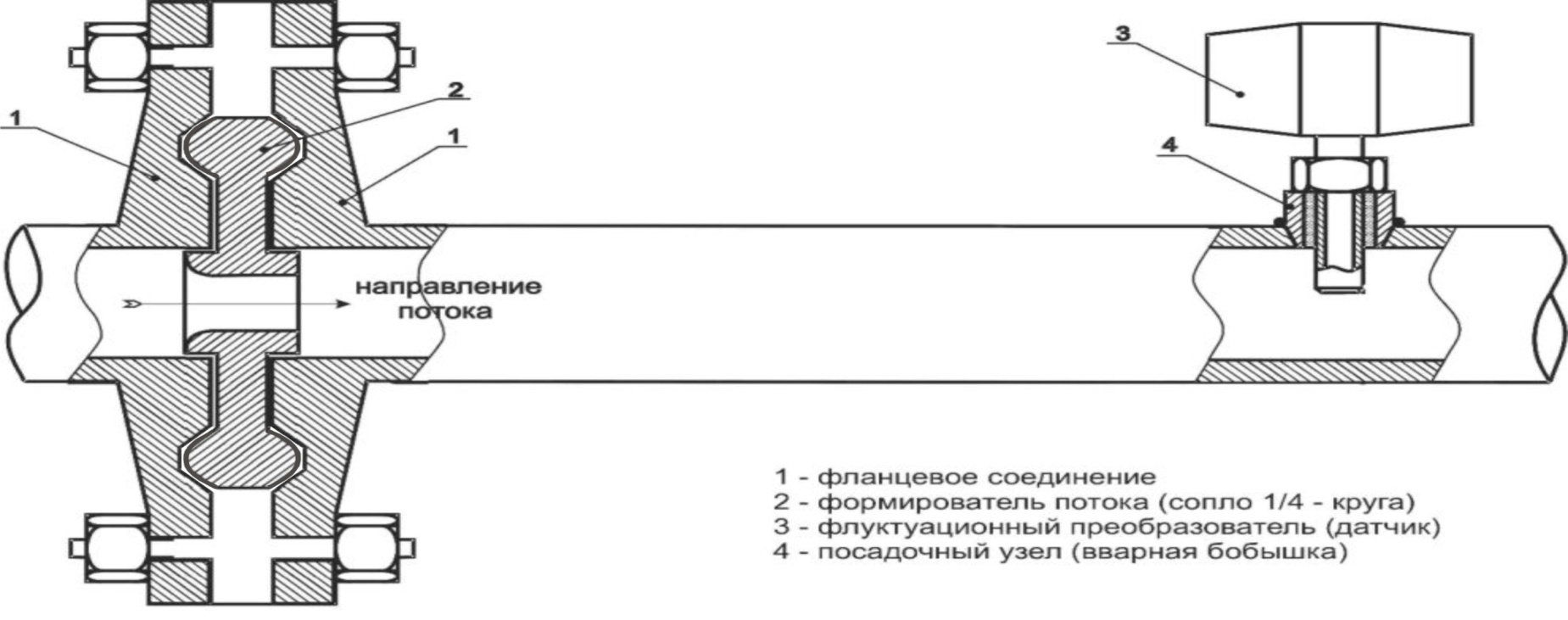 25
Скважинный измерительный модуль (СИМ)
  (многопараметрический датчик)
В электронном блоке СИМ реализованы математические модели цифровой фильтрации измерительной информации для вычисления спектра мощности флуктуационного сигнала и модели обработки других измерительных сигналов, необходимых для определения контролируемых параметров. Весь комплекс задач, включая задачи коммуникации, функционирует под управлением ОСРВ в реальном масштабе времени.
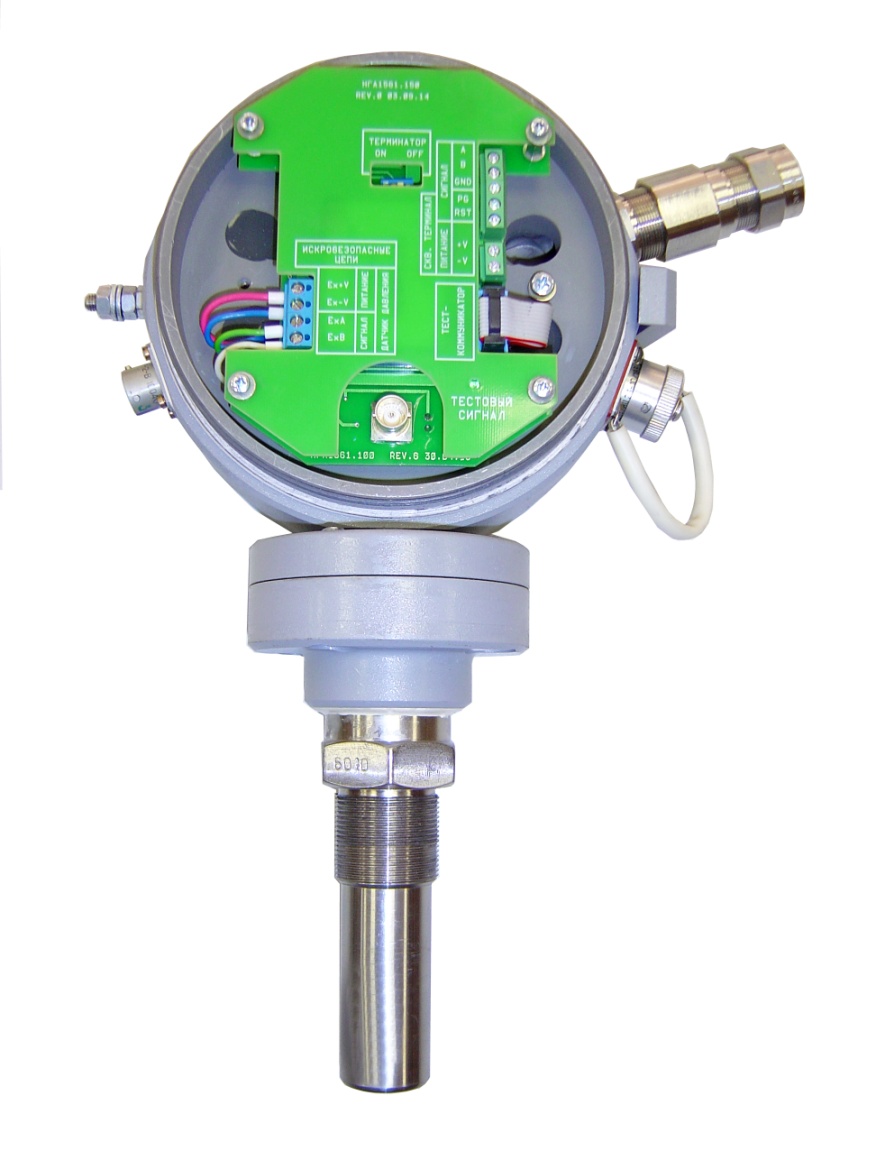 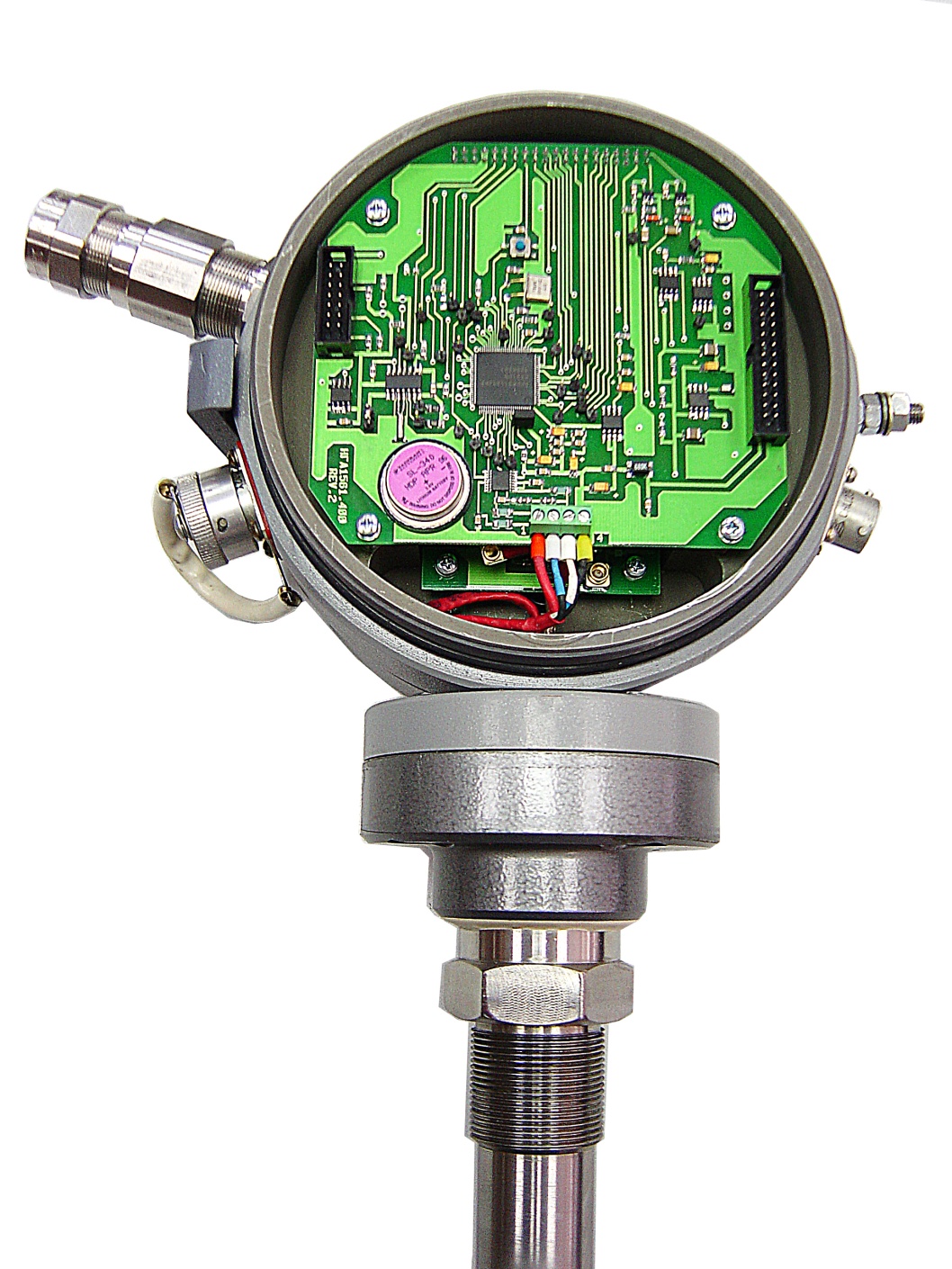 В разработке  использована современная  элементная база, схемотехнические, конструктивные и программные решения, обеспечивающие компактность и низкое энергопотребление системы.
26
Исходные данные результатов промысловых исследований газоконденсатной скважины №1312
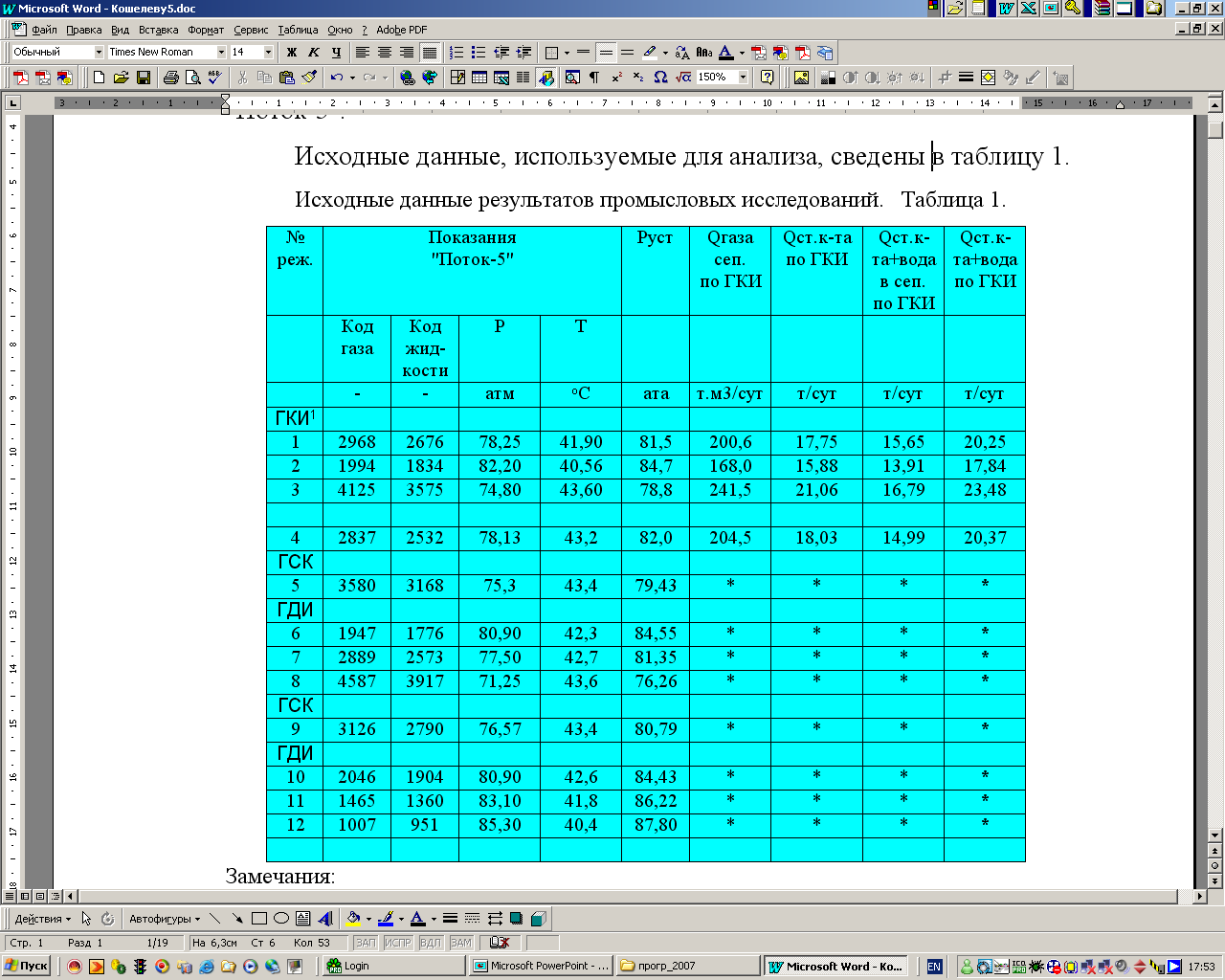 Замечания:
1 - Принятые обозначения:
ГКИ - режимы работы скважины при проведении газоконденсатных исследований с помощью сепаратора и ДИКТ;
ГДИ  - режимы работы скважины при проведении газодинамических исследований  с помощью ДИКТ;
ГСК - режимы работы скважины в газосборный коллектор.
*  - При обработке данных выявились некоторые несоответствия при сравнении результатов ГКИ и ГДИ, объясняемые сотрудниками ИТЦ ООО “Уренгойгазпром" следующим образом. Скважина исследовалась в широком диапазоне изменения устьевых давлений. Время отработки на режимах 1-2 часа, поэтому полной стабилизации динамического фазового равновесия в призабойной зоне не происходило. Кроме того, скважина эксплуатирует залежи БУ-10, 11, 12/1, которые имеют различные газоконденсатные характеристики. Профиль притока пластового газа, положение столба газированной жидкости нижебашмака НКТ меняется в зависимости от режима эксплуатации. Отклонения ГКИ и ГДИ по дебиту пластового газа наблюдаются на 4-х режимах ГДИ.
27
Результаты специальных исследований газовых скважинпри контроле выноса примесей воды и песка
28
Система ПОТОК-5 на Ен-Яхе
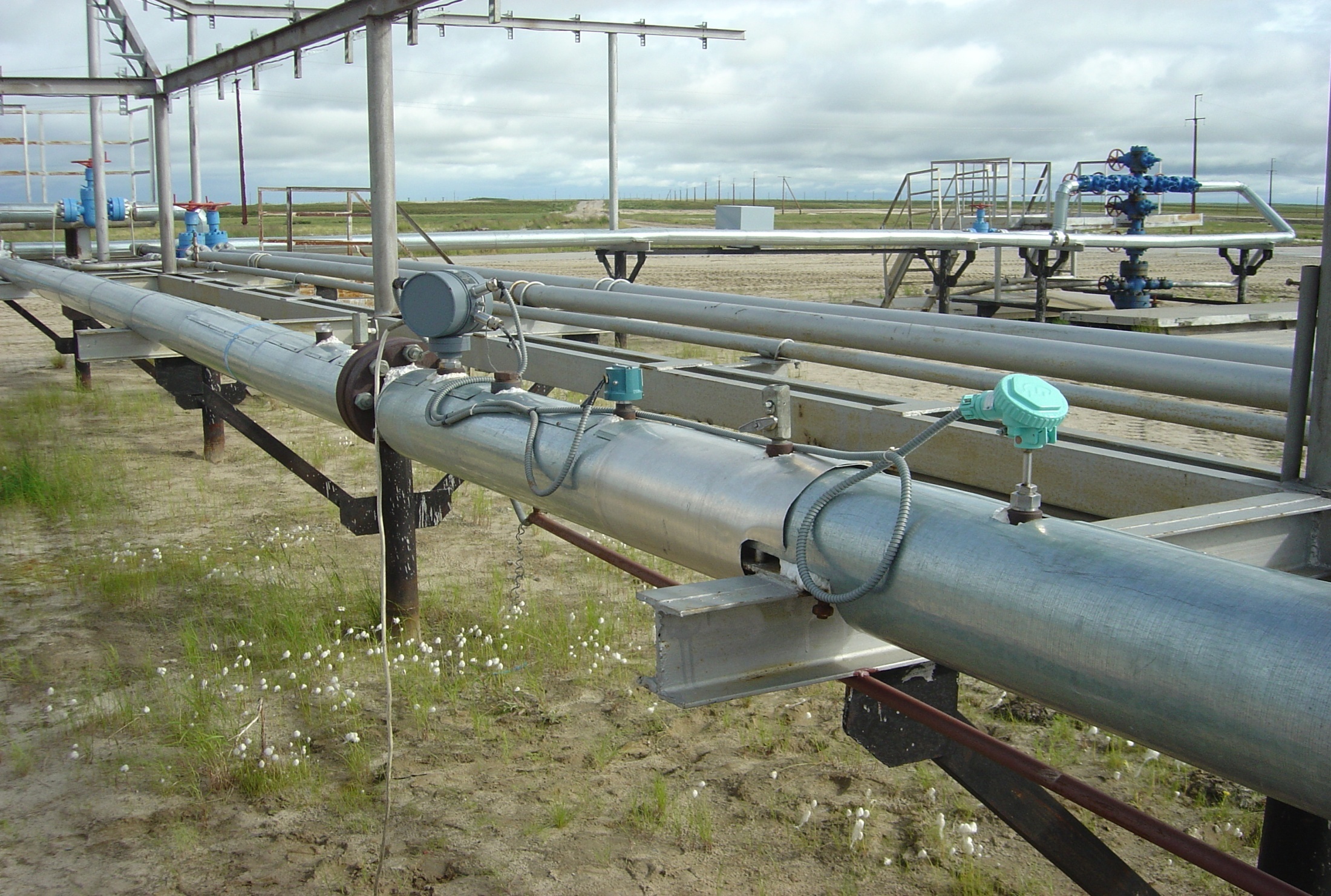 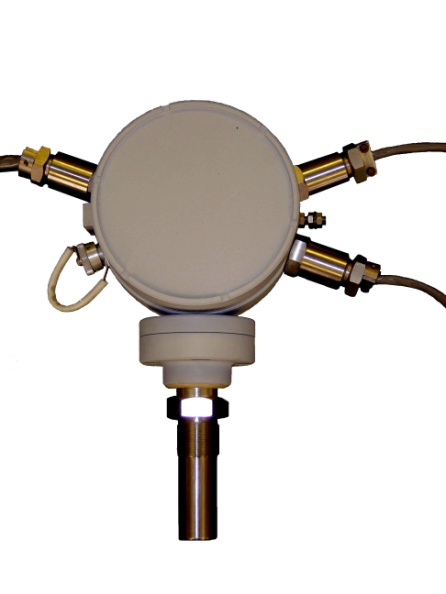 29
Система измерения многофазных потоков «Ультрафлоу»
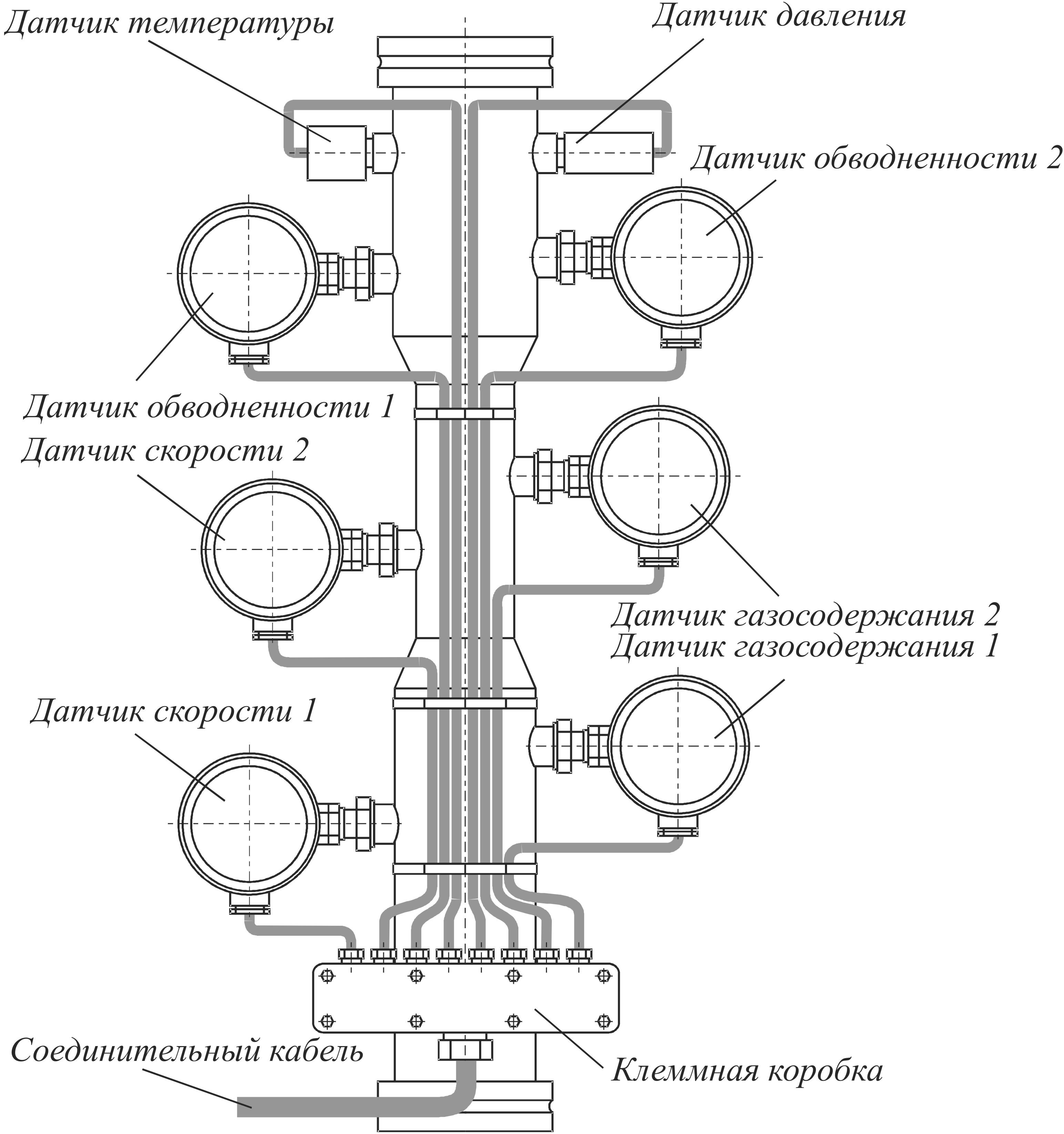 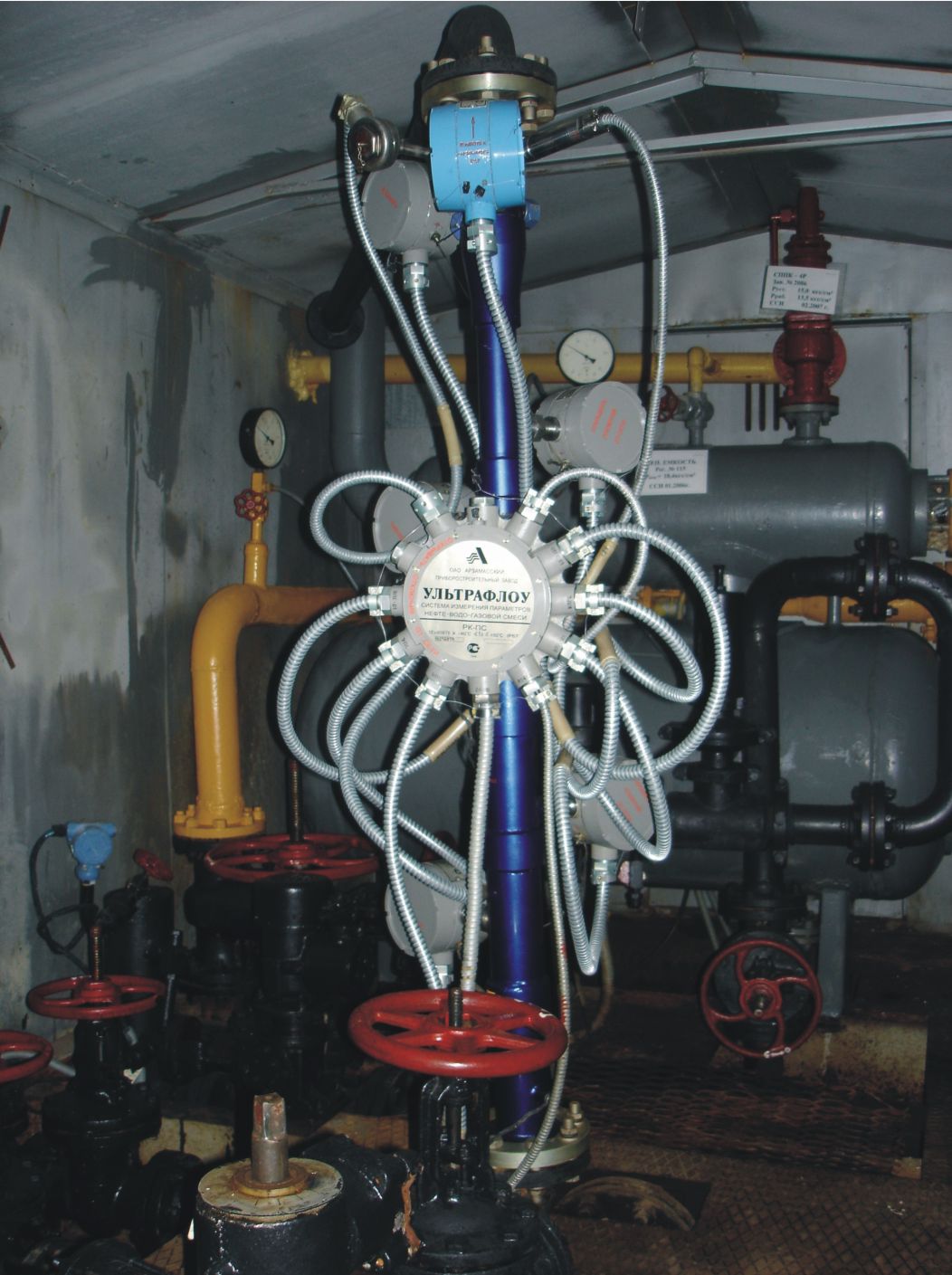 Измерительная система “Ультрафлоу”
 в технологическом помещении АГЗУ “Спутник”
Конструктивная схема гидроканала системы
“Ультрафлоу”с преобразователями
30